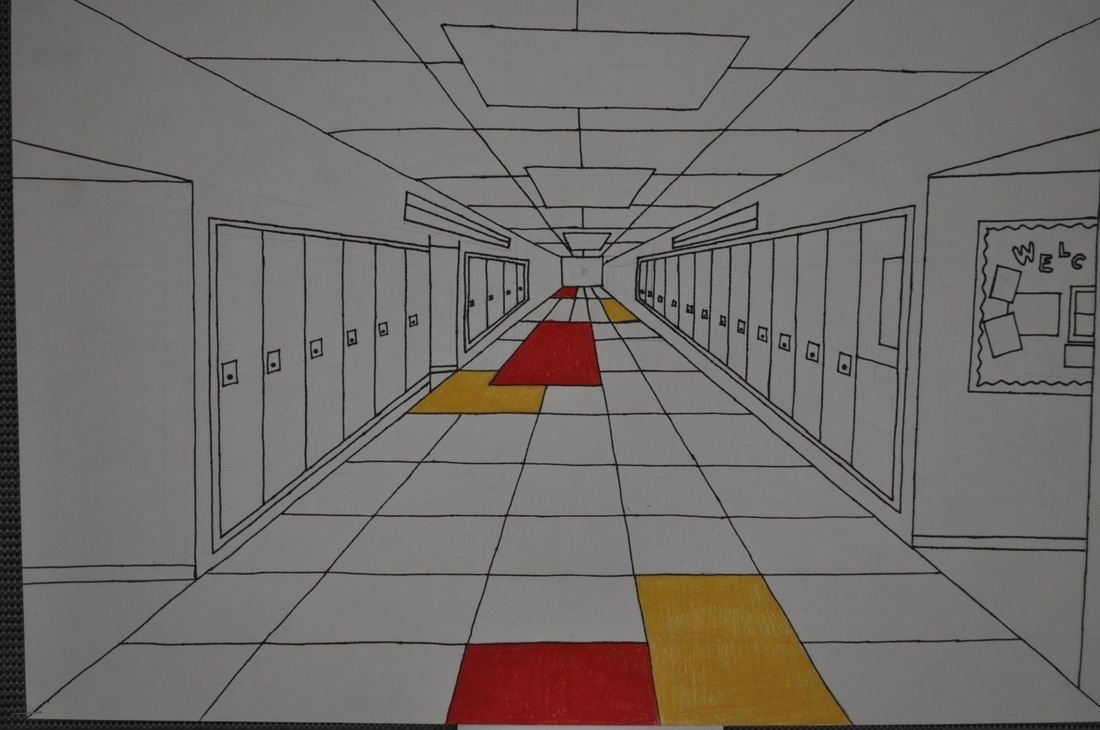 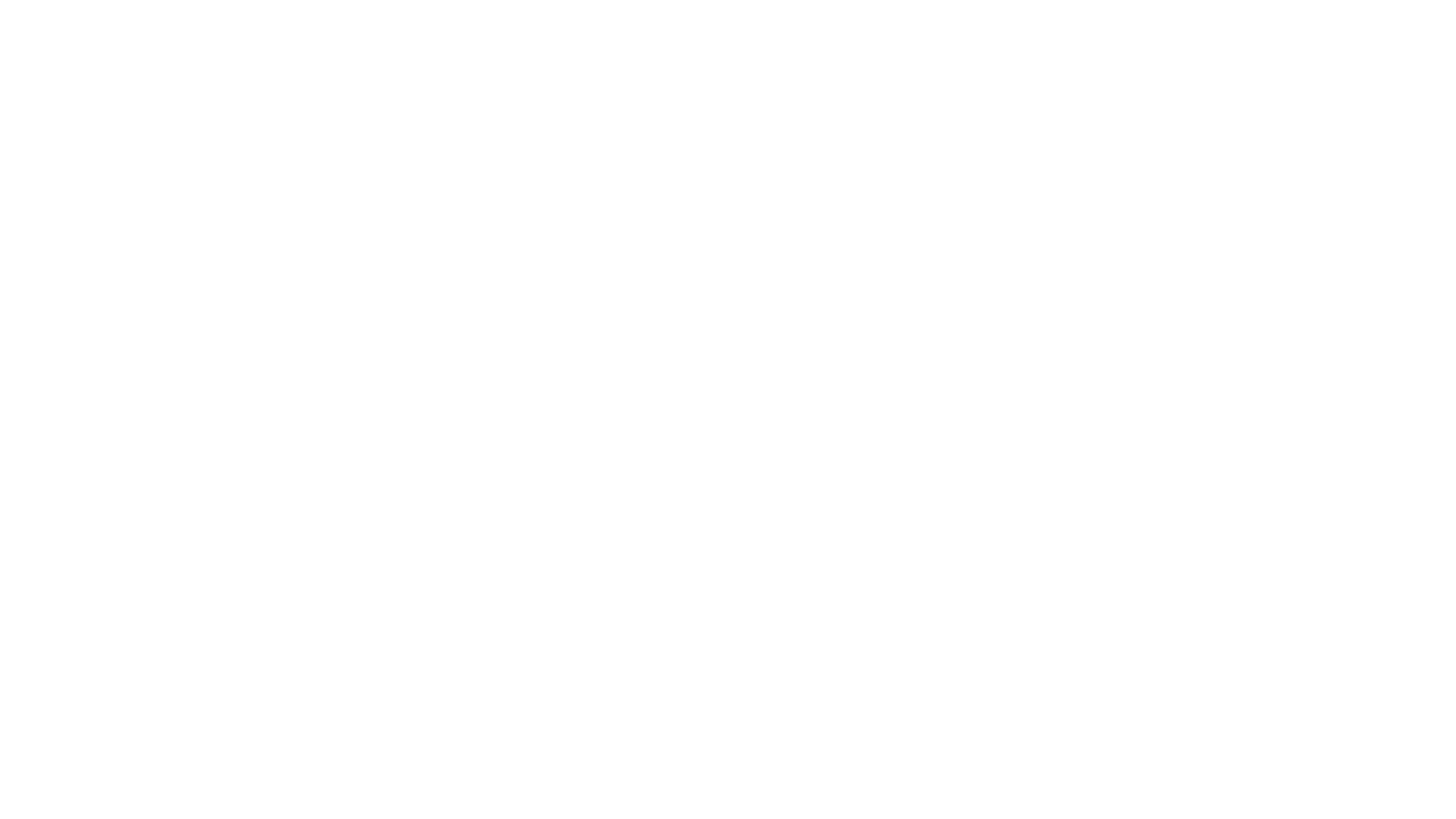 Creating an illusion of SPACE
I CAN create a drawing with an illusion of space/depth.
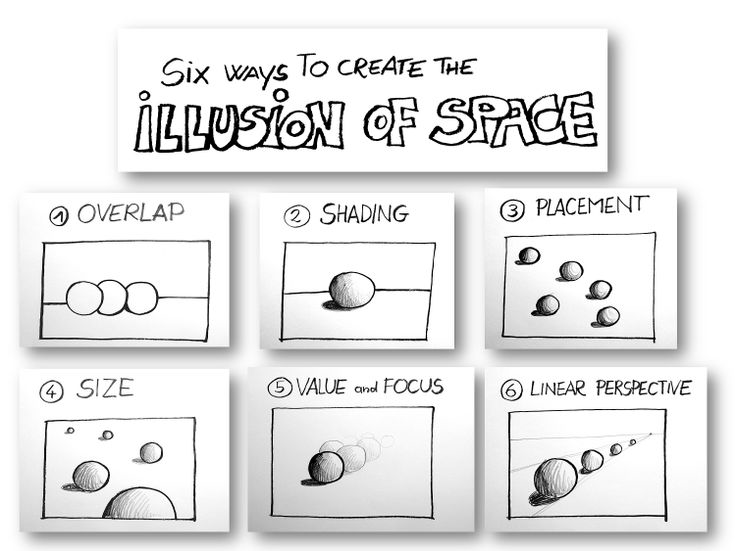 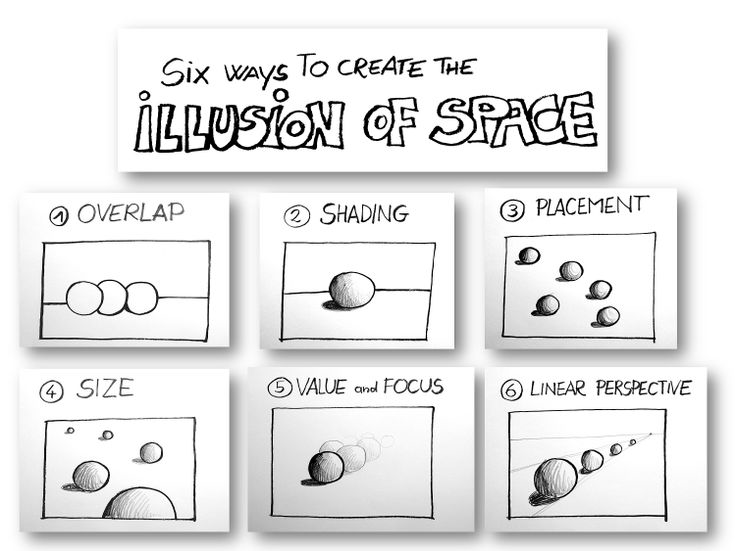 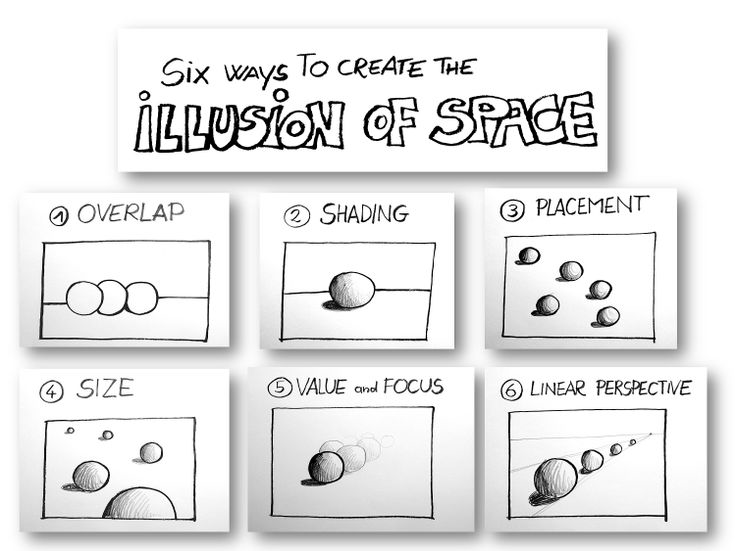 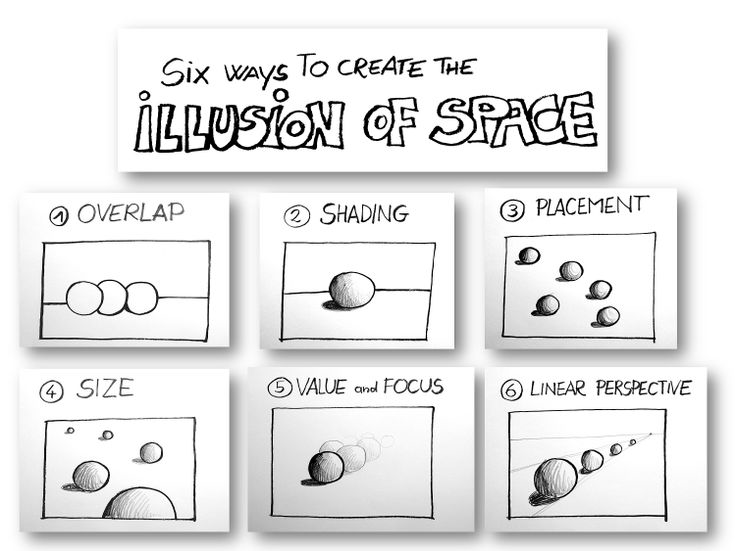 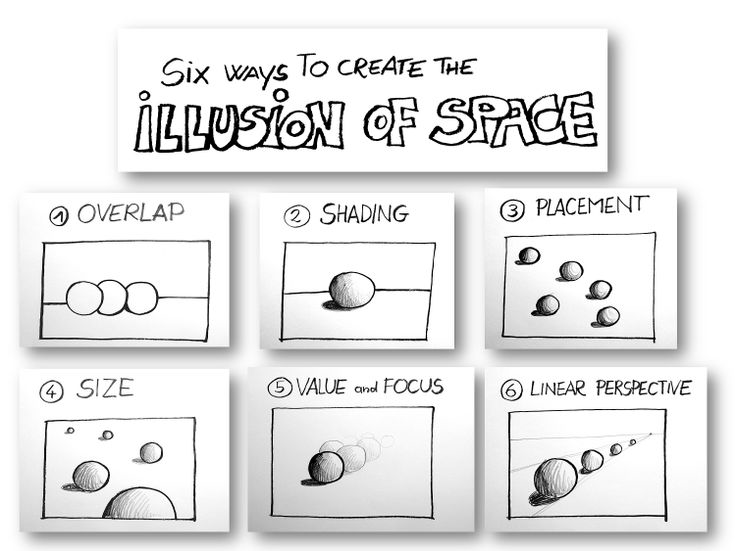 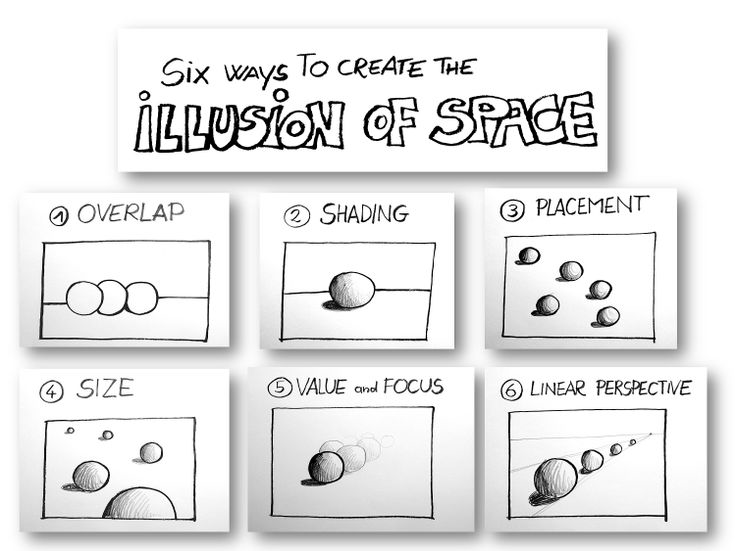 [Speaker Notes: Atmospheric Perspective]
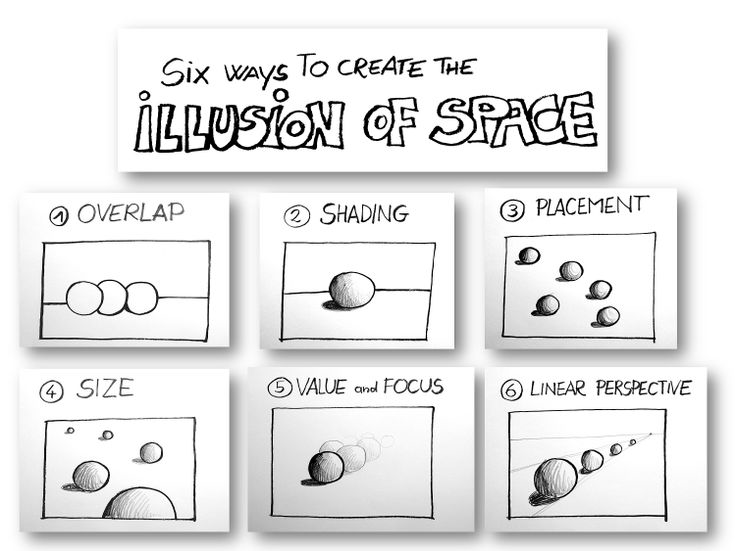 [Speaker Notes: Vanishing Point]
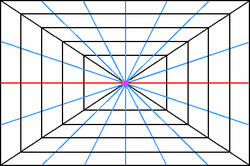 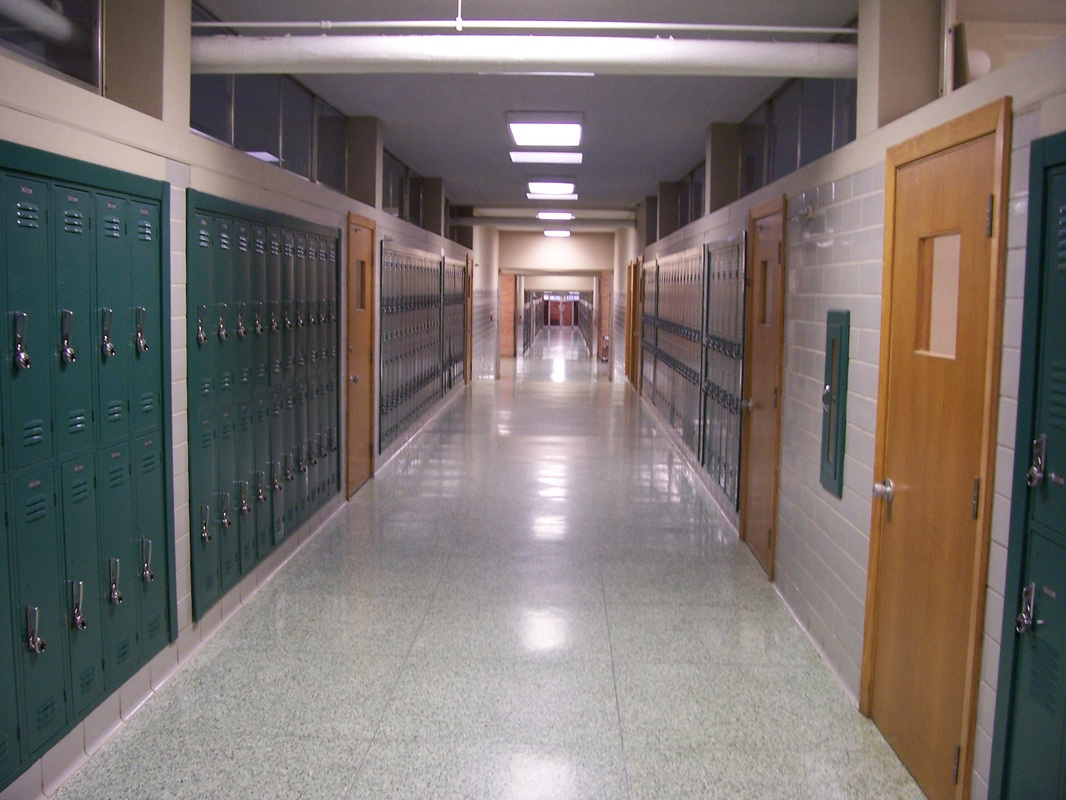 Small square in the center of the paper

VP in center of square
[Speaker Notes: Draw this together in notes]
Draw four lines touching VP and corners of square

This makes the sides, floor and ceiling
[Speaker Notes: Doorways and lockers are vertical with the tops and bottoms leading back to the VP]
[Speaker Notes: Doorways and lockers are vertical with the tops and bottoms leading back to the VP]
To create an open doorway draw a horizontal line here
[Speaker Notes: Doorways and lockers are vertical with the tops and bottoms leading back to the VP]
[Speaker Notes: Floor tiles are made of horizontal lines and the sides of the tiles lead back to the VP 

They will be small in the distance and larger closer to you]
[Speaker Notes: Floor tiles are made of horizontal lines and the sides of the tiles lead back to the VP 

They will be small in the distance and larger closer to you]
Same idea with the ceiling tiles
Add details!!!
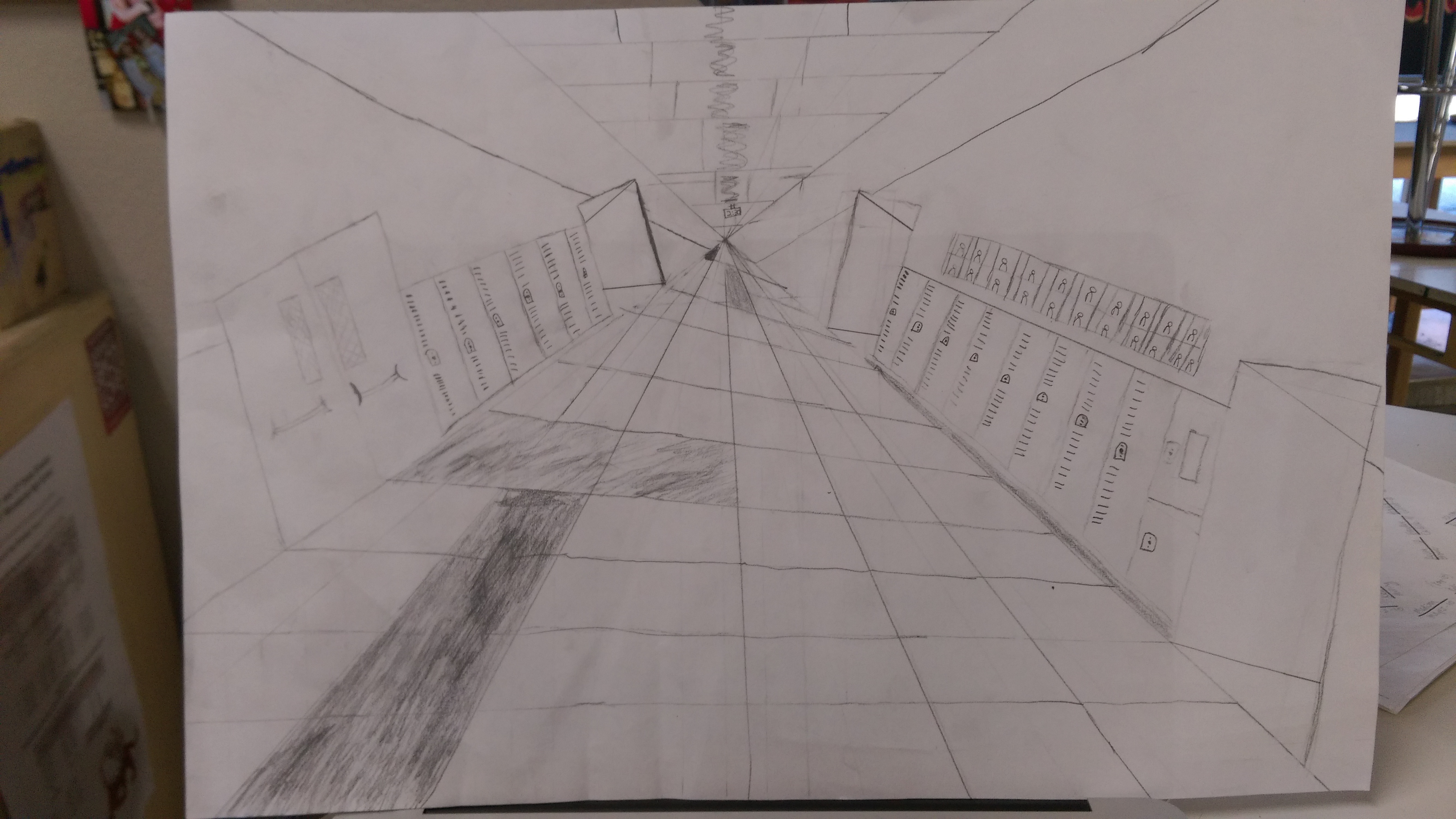 [Speaker Notes: What’s wrong with this one?]
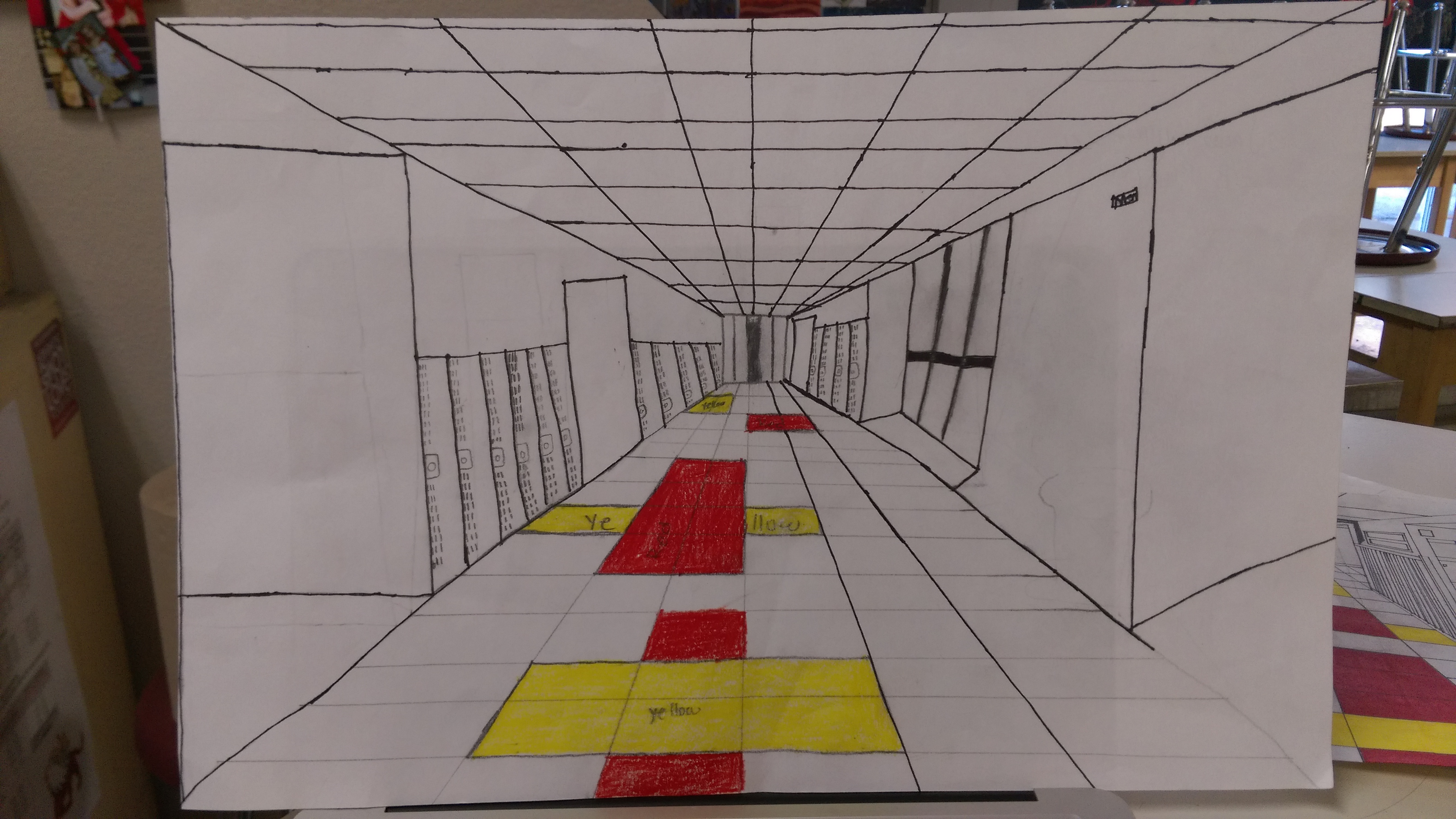 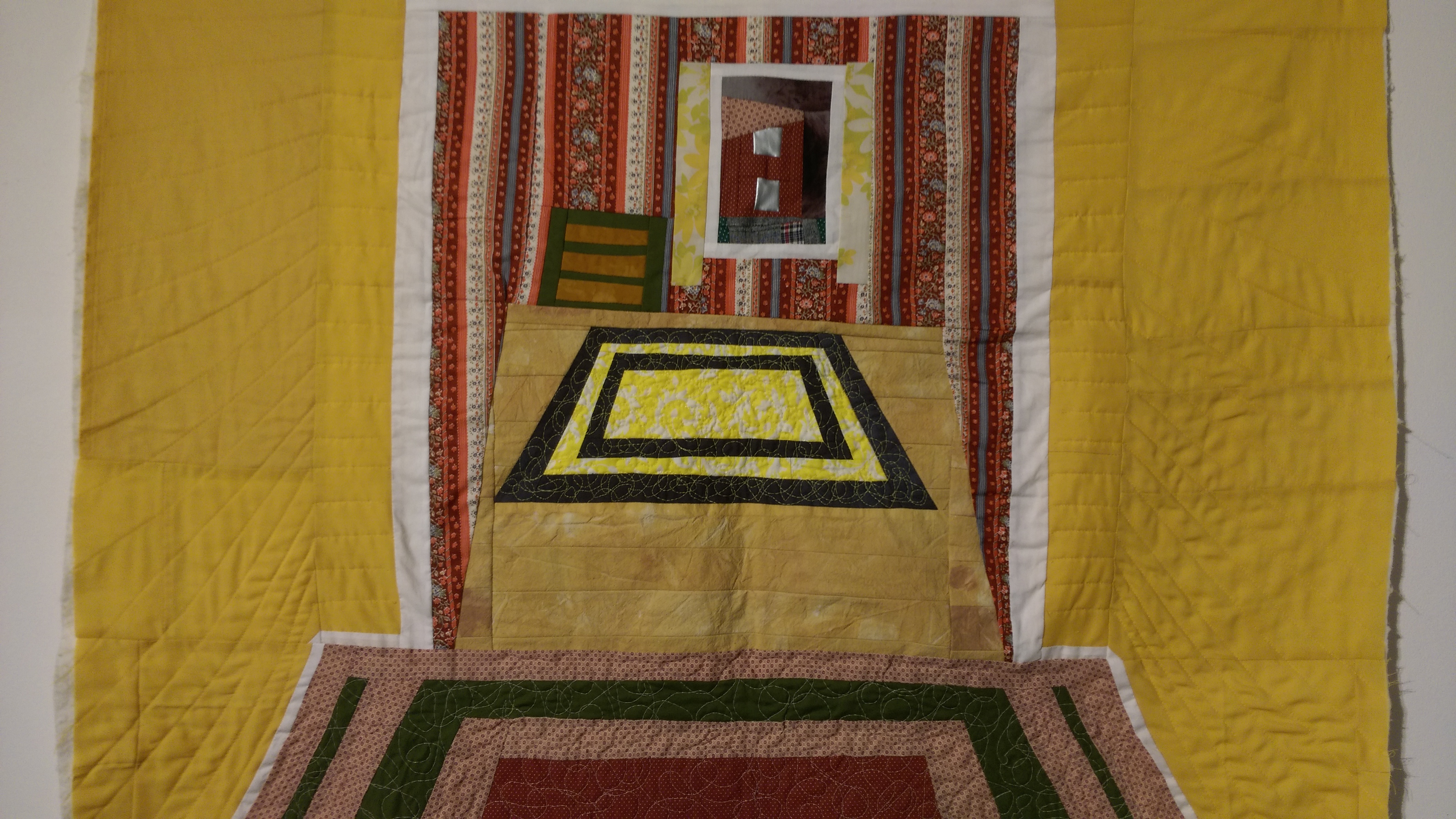 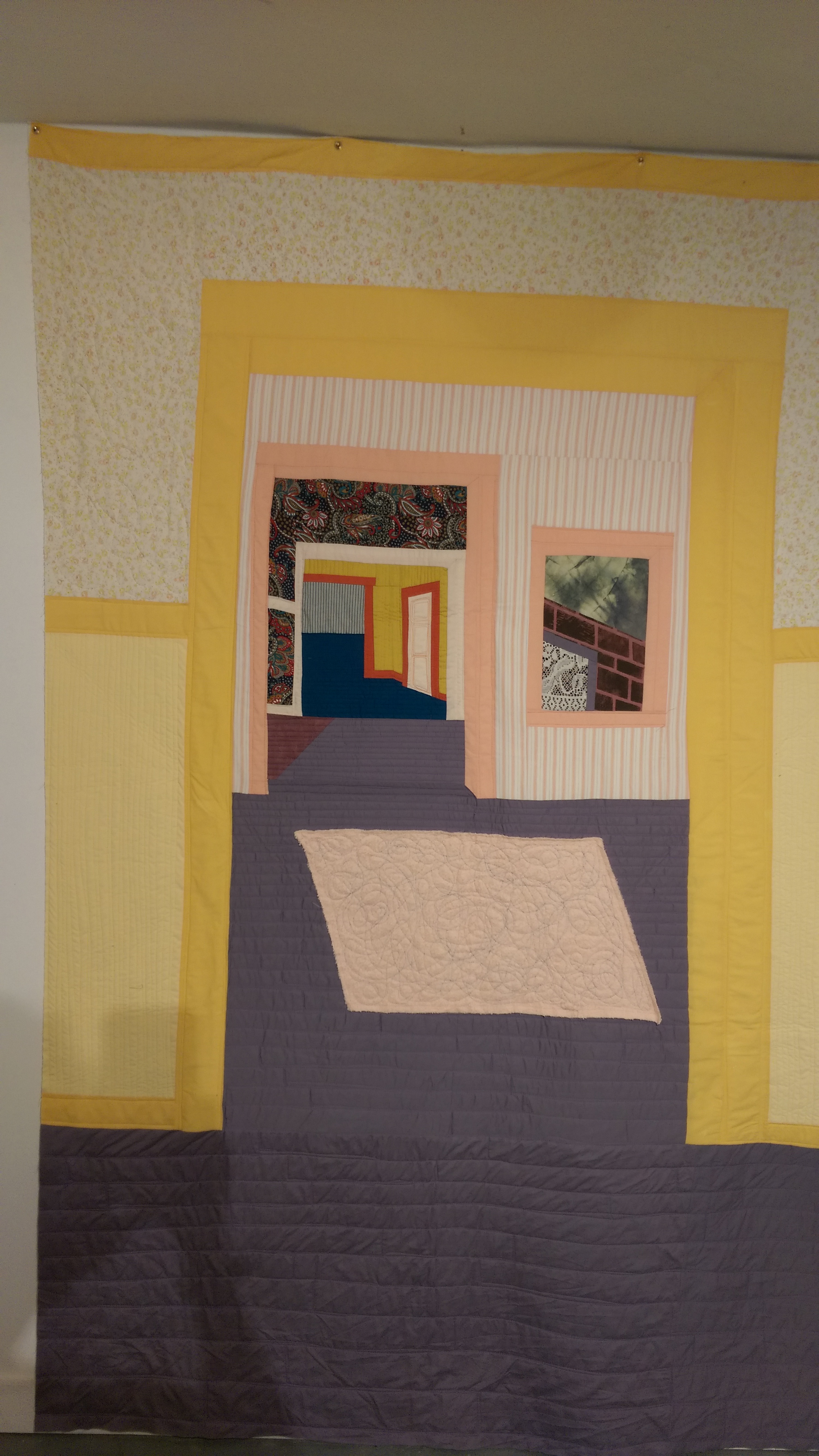 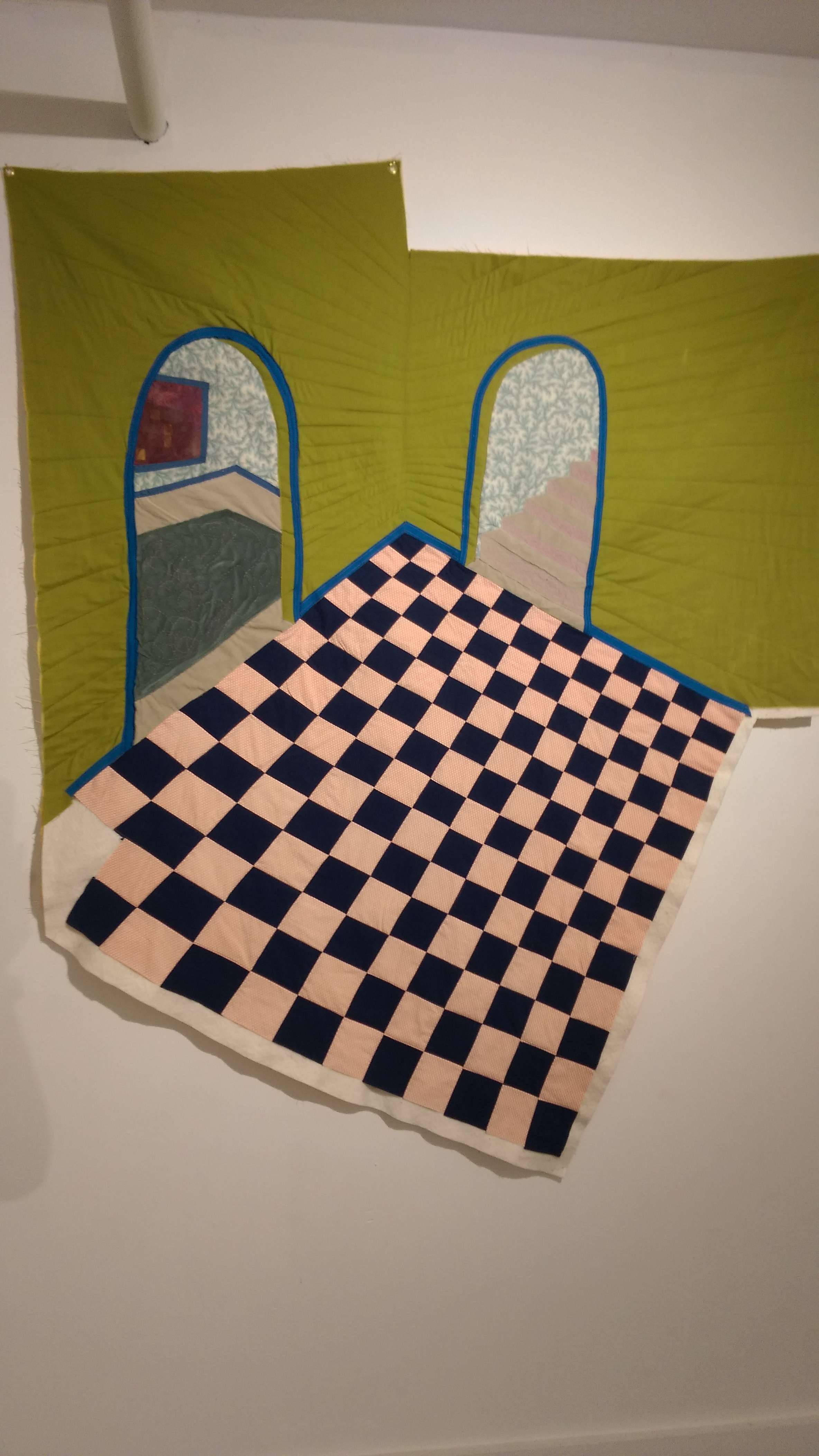 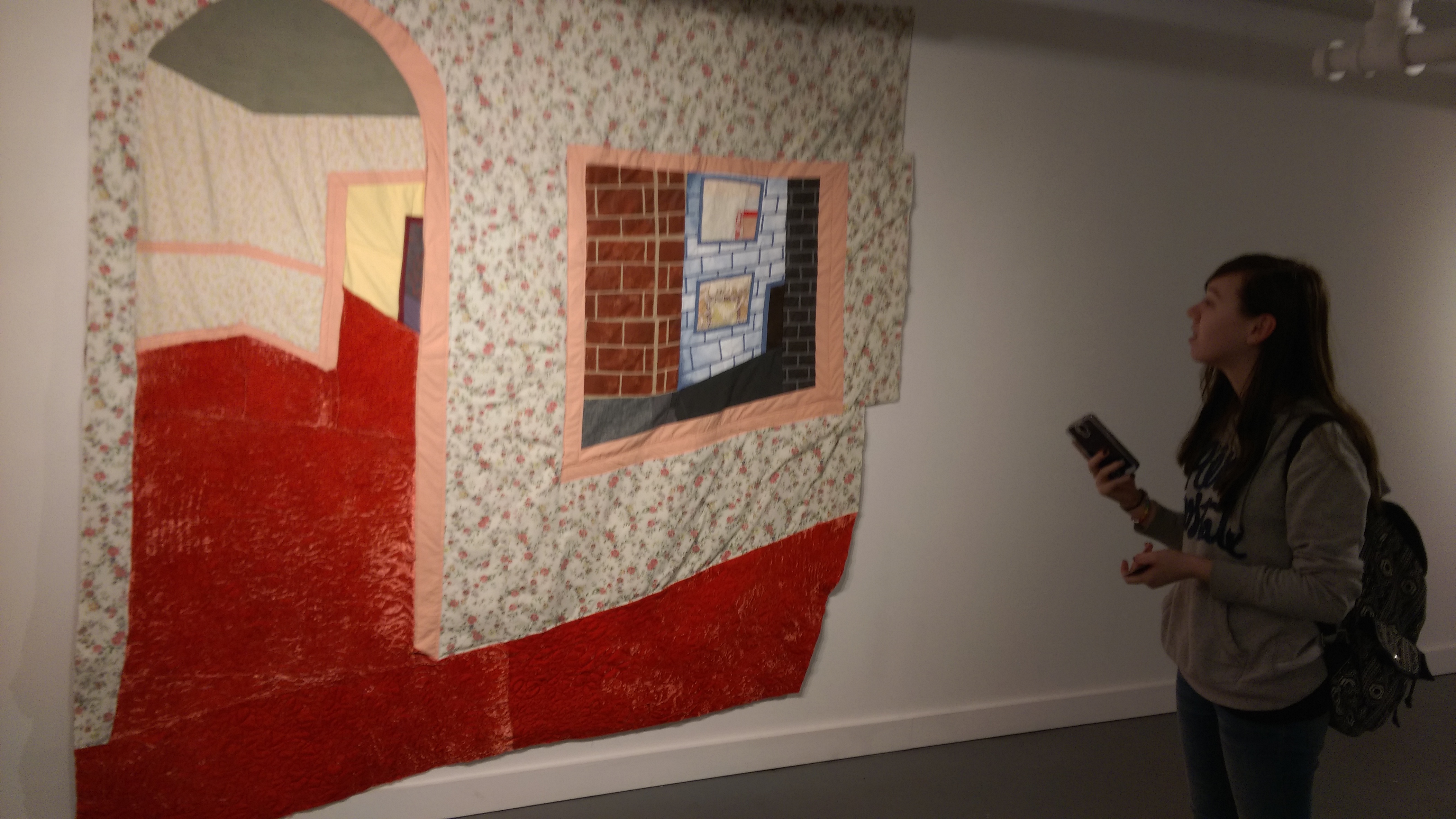 Ideas for when this is done
Sculpt 3D letters of name
Draw from three different angles; bird’s eye, worm’s eye & Linear
Cut out the best one and place into hallway drawing, add shadows!
Watercolor and pen
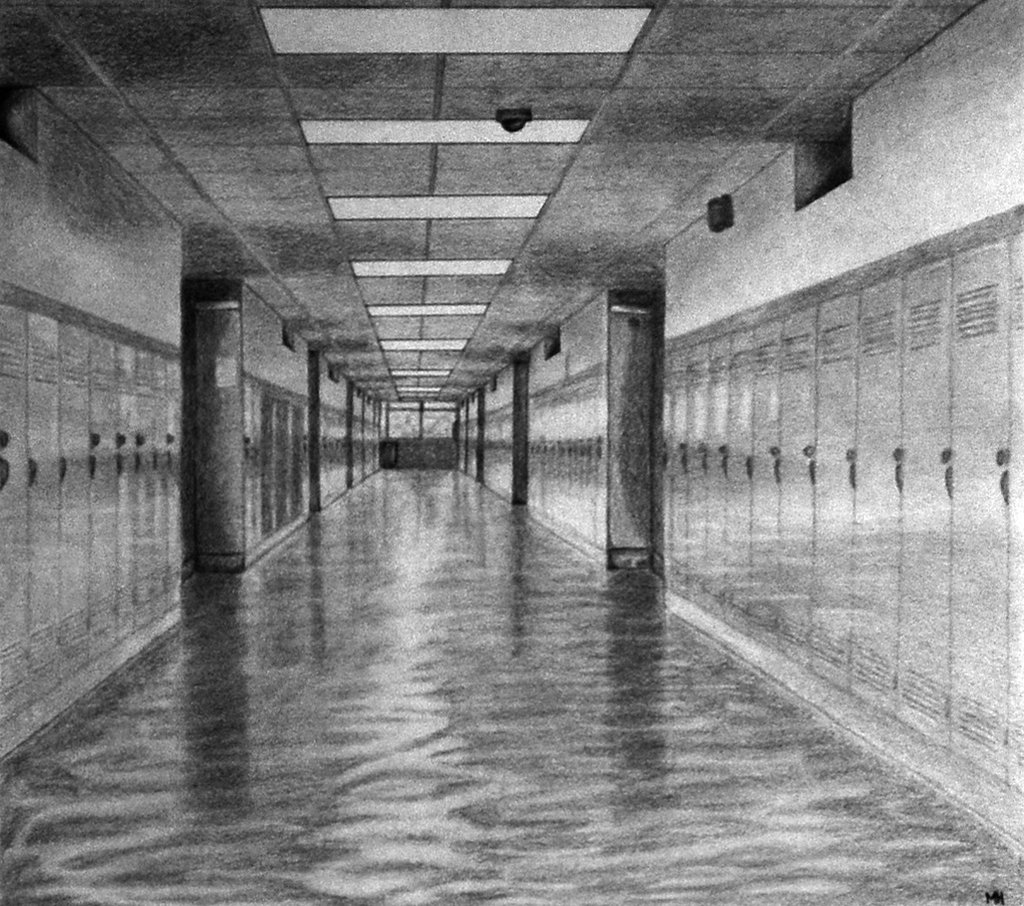 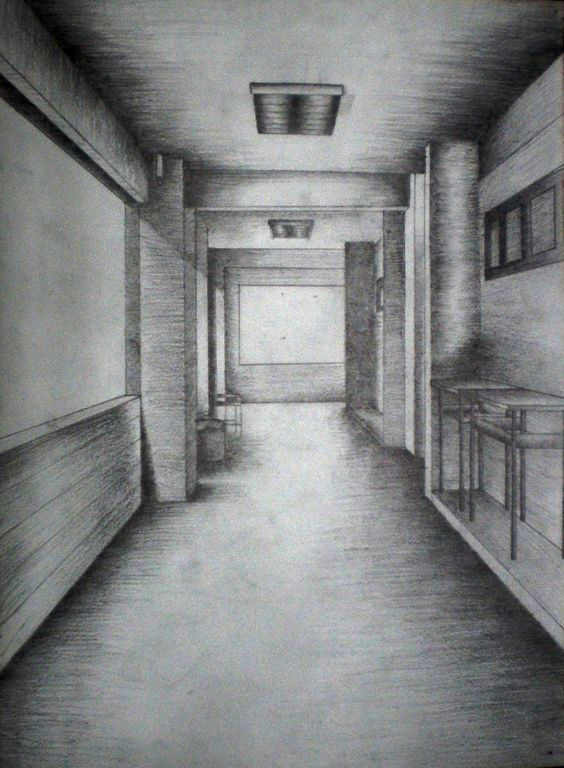 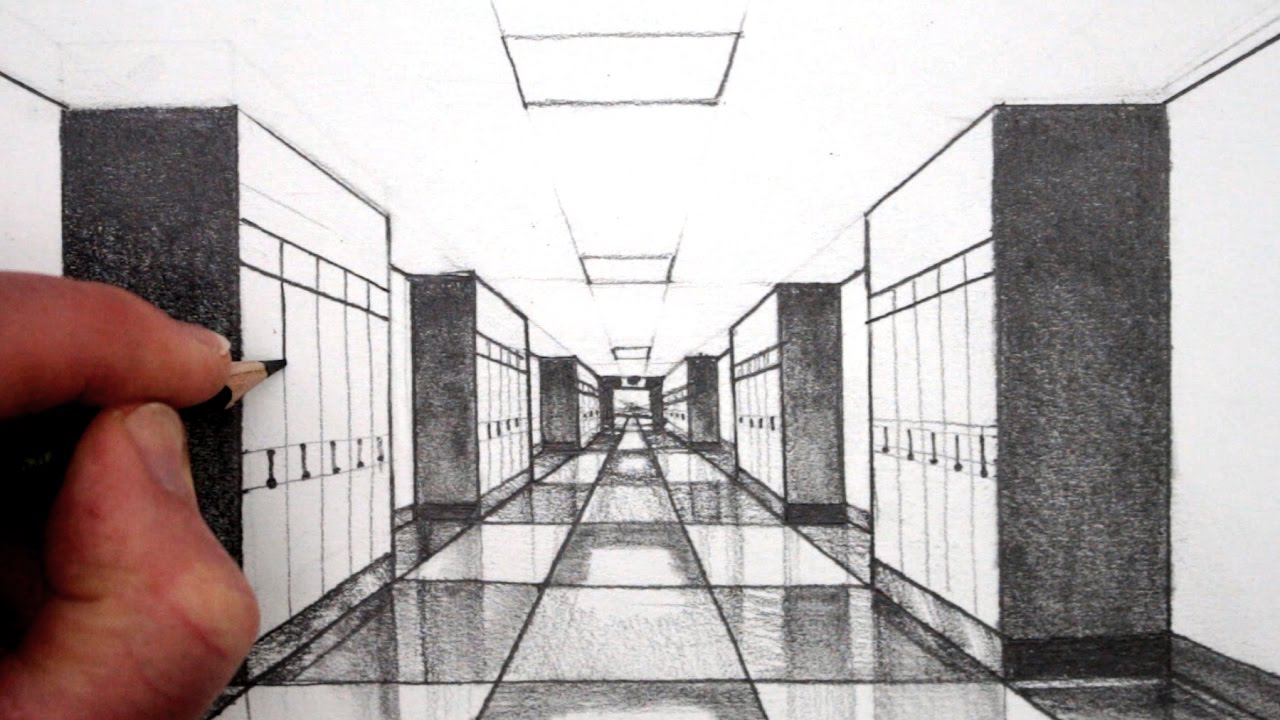 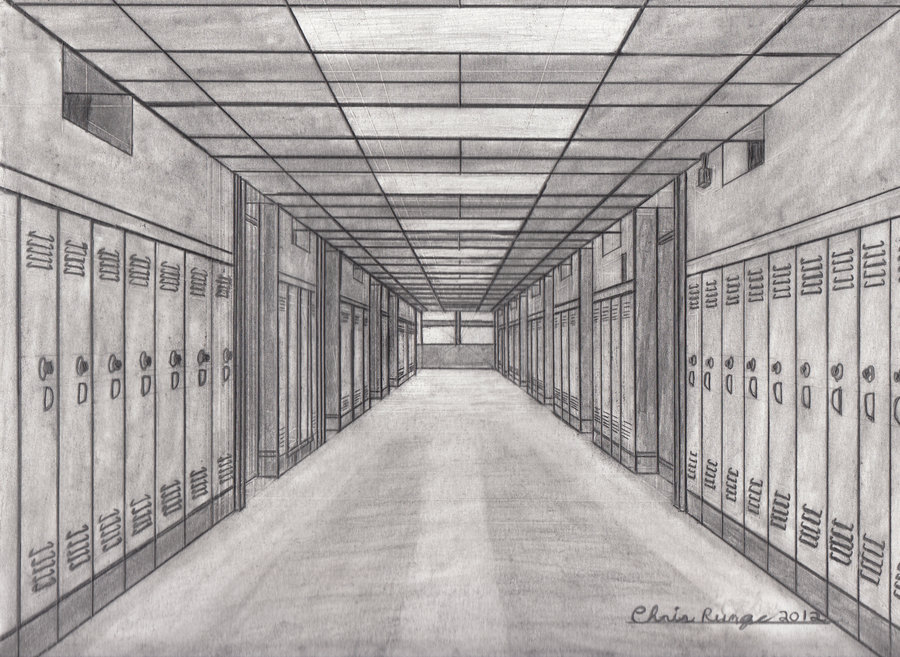 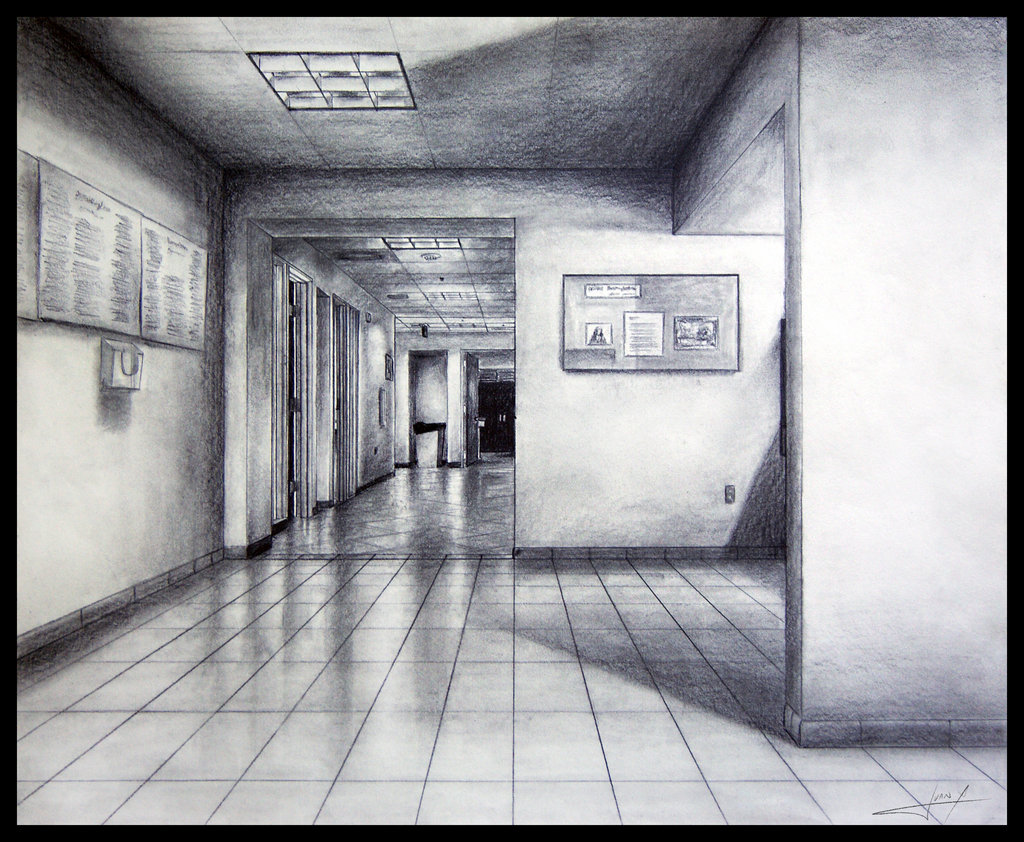 Goals with SHADING
Contrast: Have darks and lights throughout the drawing
Reflections: How can you make the floor look shiny?
Blending: There shouldn’t be lines in the shading- it should be smooth gradations of value
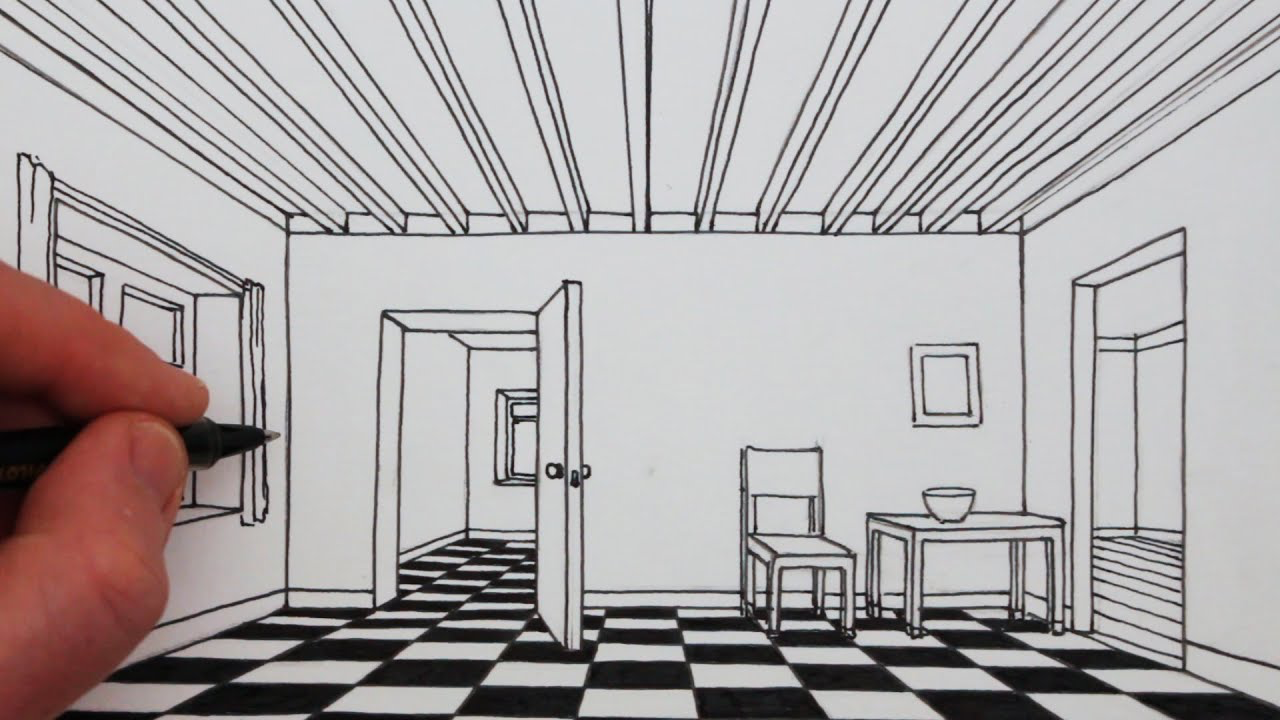 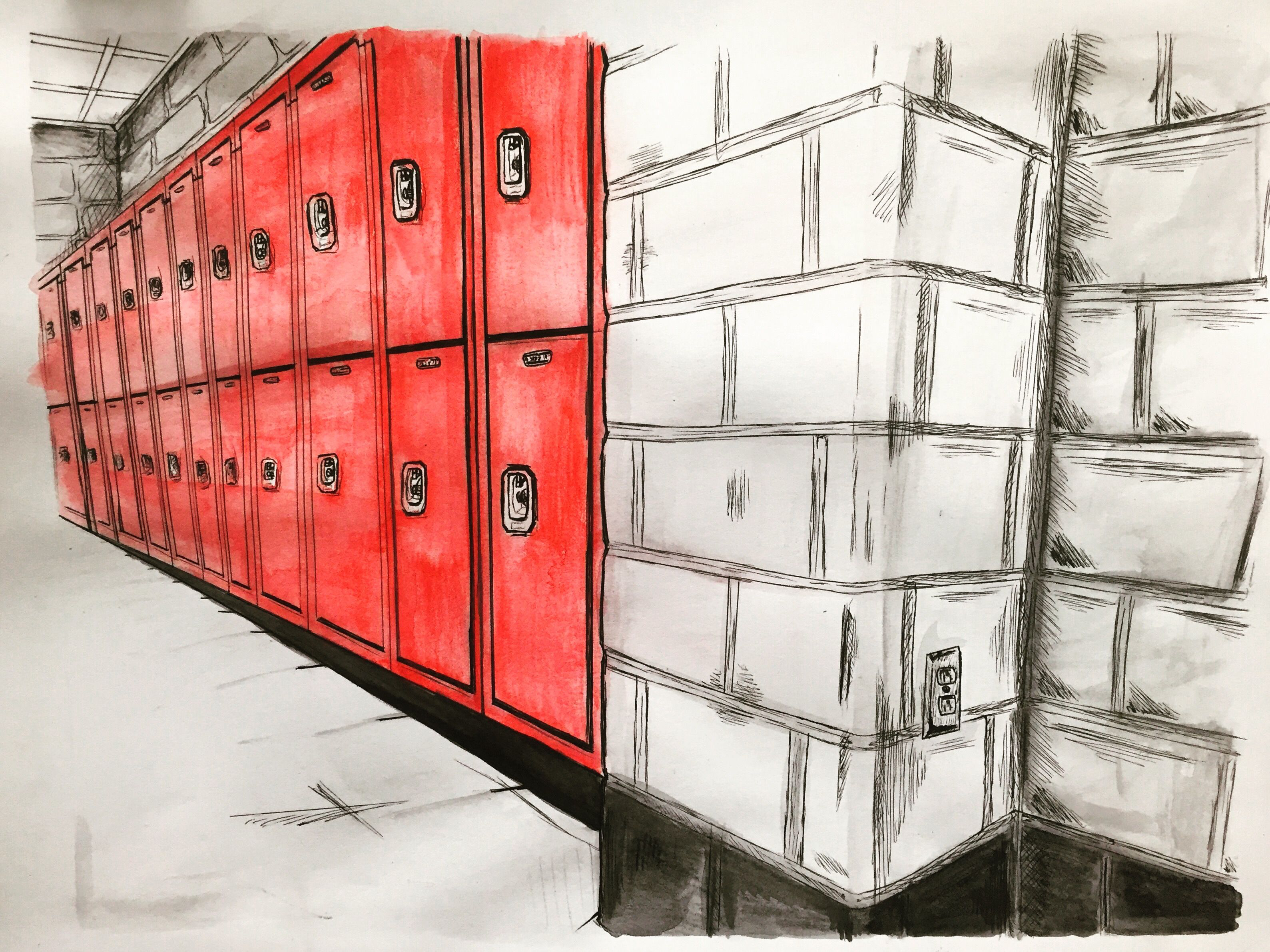 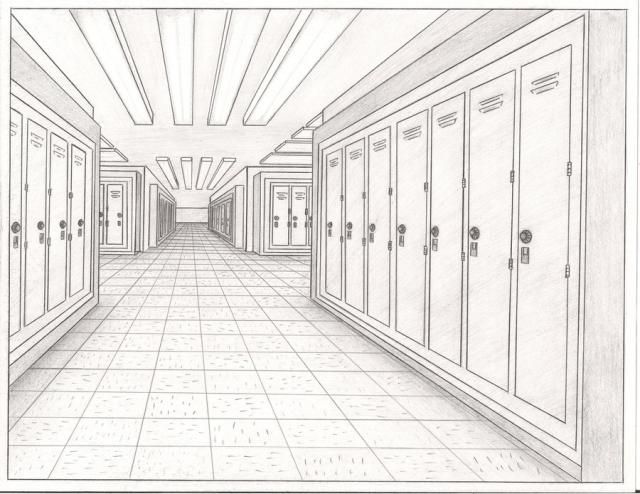 Goals with OUTLINING
Lines: lines are straight and clean and in pen or marker
Details: Details have been added to make the hallway be specific from observation
Emphasis: Either color, filled in black shapes or pencil has been added to emphasize features
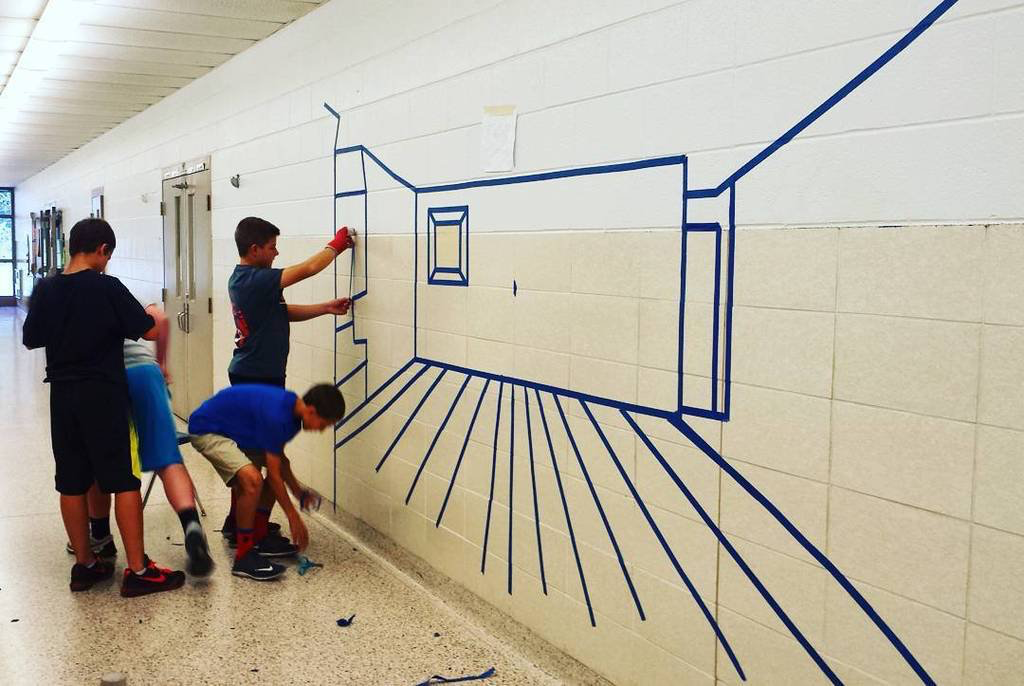 [Speaker Notes: Working in groups- redraw one of the hallway drawings out of tape!!]
I CAN use a flat wall or window space and using tape, create the 
illusion of a 3D space
Lines are straight
Diagonals lead to a Vanishing Point
Vertical and Horizontal lines are parallel and perpendicular
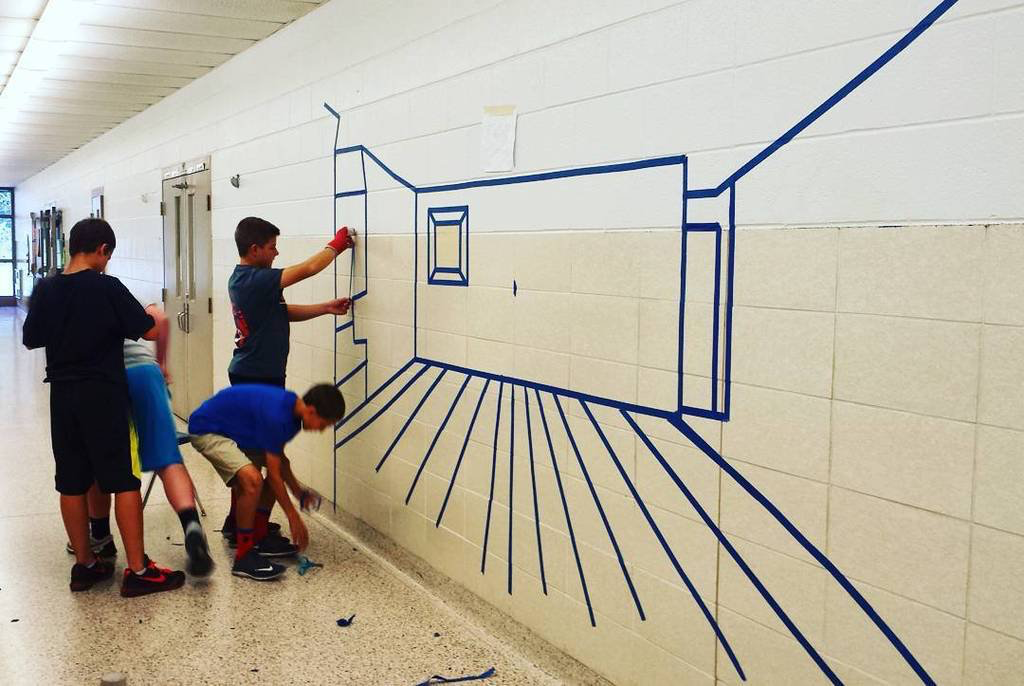 [Speaker Notes: Working in groups- redraw one of the hallway drawings out of tape!!]
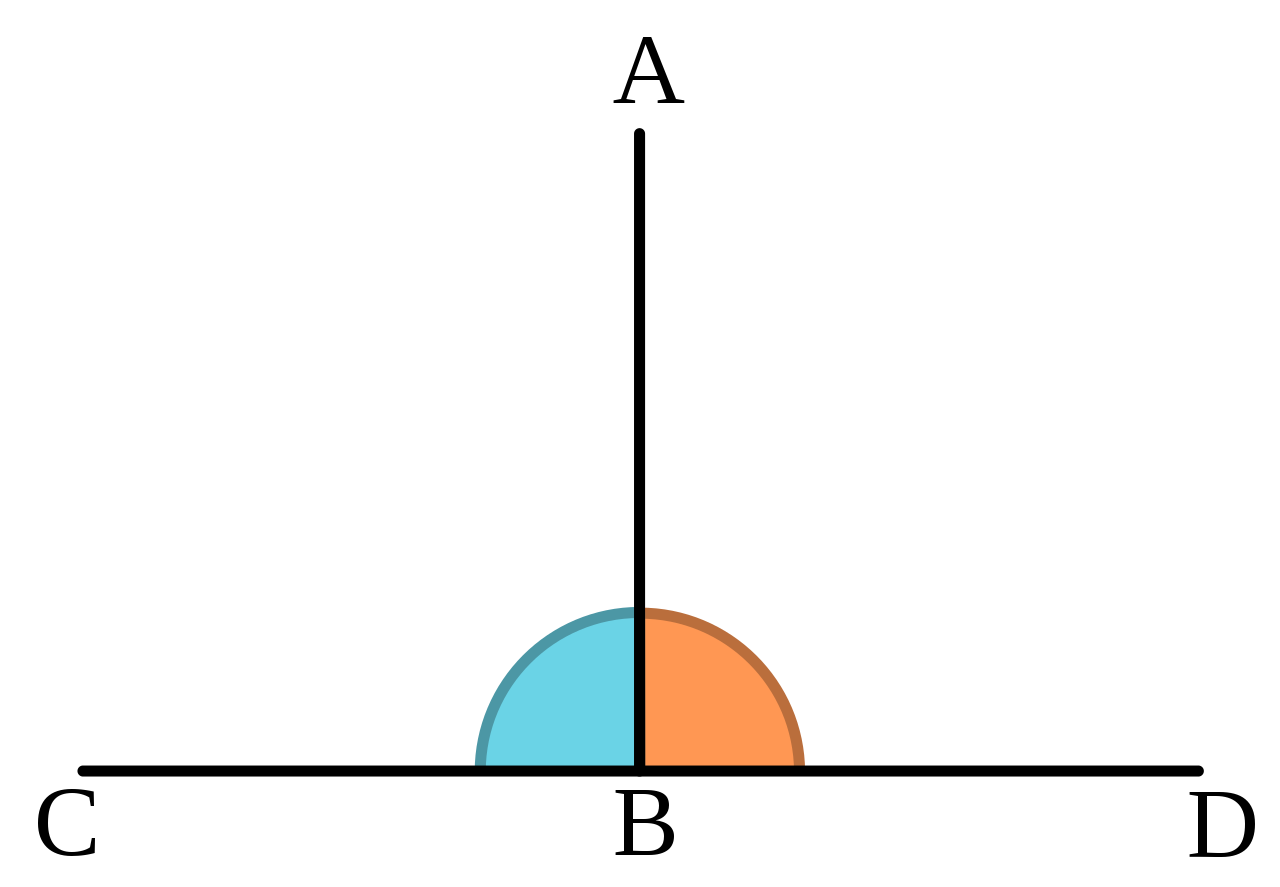 [Speaker Notes: Perpendicular
Creates a 90 degree angle]
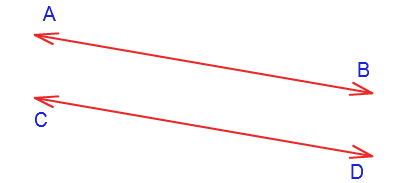 [Speaker Notes: parallel]